Comentarios de:					Comments from:
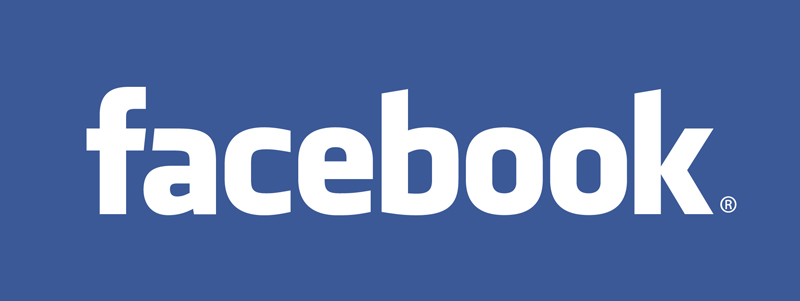 “You are in my heart, O Lord.”
“Estás en mi corazón, O Señor.”
“I recently prayed all night…”
“Recientemente oré por toda la noche…”
“We did good deeds for others today. Here are the photos!”
“Hicimos buenas obras para otros hoy. ¡Aquí están las fotos!”
“I’ve got to praise you. You’re an awesome pastor!”
“Tengo que alabarte. ¡Eres un pastor impresionante!”
“You are such a good example!”
“¡Eres un ejemplo tan bueno!”
Righteous DeedsHechos Justos
Matthew 6:1-4
Beware of practicing your righteousness before other people in order to be seen by them, for then you will have no reward from your Father who is in heaven.
Mateo 6:1-4
Cuidad de no practicar vuestra justicia delante de los hombres para ser vistos por ellos; de otra manera no tendréis recompensa de vuestro Padre que está en los cielos.
[Speaker Notes: “I just finished praying all night…”]
Righteous DeedsHechos Justos
Matthew 6:1-4
Beware of practicing your righteousness before other people in order to be seen by them, for then you will have no reward from your Father who is in heaven.
…When you give to the needy, sound no trumpet before you, as the hypocrites do in the synagogues and in the streets, that they may be praised by others… But when you give to the needy, do not let your left hand know what your right hand is doing, so that your giving may be in secret. And your Father who sees in secret will reward you.
Mateo 6:1-4
Cuidad de no practicar vuestra justicia delante de los hombres para ser vistos por ellos; de otra manera no tendréis recompensa de vuestro Padre que está en los cielos. 
…Cuando des limosna, no toques trompeta delante de ti, como hacen los hipócritas en las sinagogas y en las calles, para ser alabados por los hombres… Pero tú, cuando des limosna, que no sepa tu mano izquierda lo que hace tu derecha, para que tu limosna sea en secreto; y tu Padre, que ve en lo secreto, te recompensará.
[Speaker Notes: “I just finished praying all night…”]
When you pray, you must not be like the hypocrites. For they love to stand and pray in the synagogues and at the street corners, that they may be seen by others… 
But when you pray, go into your room and shut the door and pray to your Father who is in secret. (Matthew 6:5-6)
Cuando oréis, no seáis como los hipócritas; porque a ellos les gusta ponerse en pie y orar en las sinagogas y en las esquinas de las calles, para ser vistos por los hombres… 
Pero tú, cuando ores, entra en tu aposento, y cuando hayas cerrado la puerta, ora a tu Padre que está en secreto. (Mateo 6:5-6)
[Speaker Notes: Praying on Facebook so everyone can see me?]
Jesus Continues His ThemeJesús Continua Su Tema
“And when you fast, do not look gloomy like the hypocrites, for they disfigure their faces that their fasting may be seen by others. Truly, I say to you, they have received their reward. 
But when you fast, anoint your head and wash your face, that your fasting may not be seen by others but by your Father who is in secret. And your Father who sees in secret will reward you.” (16 - 18)
“Y cuando ayunéis, no pongáis cara triste, como los hipócritas; porque ellos desfiguran sus rostros para mostrar a los hombres que están ayunando. En verdad os digo que ya han recibido su recompensa. 
Pero tú, cuando ayunes, unge tu cabeza y lava tu rostro, para no hacer ver a los hombres que ayunas, sino a tu Padre que está en secreto; y tu Padre, que ve en lo secreto, te recompensará.” (16-18)
[Speaker Notes: “I just finished praying all night…”]
Attention from others? This is the real issue.¿Atención de otros? Esto el la cuestión verdadera.
“Truly I say to you, they have their reward.”“En verdad os digo que ya han recibido su recompensa.”
““Do not lay up for yourselves treasures on earth, where moth and rust destroy and where thieves break in and steal, but lay up for yourselves treasures in heaven, where neither moth nor rust destroys and where thieves do not break in and steal. 
For where your treasure is, there your heart will be also.” (19 - 21)
No os acumuléis tesoros en la tierra, donde la polilla y la herrumbre destruyen, y donde ladrones penetran y roban; sino acumulaos tesoros en el cielo, donde ni la polilla ni la herrumbre destruyen, y donde ladrones no penetran ni roban.
Porque donde esté tu tesoro, allí estará también tu corazón. (19-21)
[Speaker Notes: “I just finished praying all night…”]
Comentarios de:					Comments from:
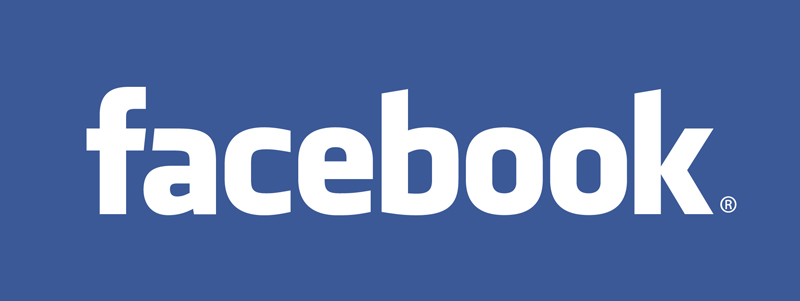 “You are in my heart, O Lord.”
“Estás en mi corazón, O Señor.”
“I recently prayed all night…”
“Recientemente oré por toda la noche…”
“We did good deeds for others today. Here are the photos!”
“Hicimos buenas obras para otros hoy. ¡Aquí están las fotos!”
“I’ve got to praise you. You’re an awesome pastor!”
“Tengo que alabarte. ¡Eres un pastor impresionante!”
“You are such a good example!”
“¡Eres un ejemplo tan bueno!”
#DoingGoodDeeds
#BeingBold
#JesusLivingInMe
#MeHelpingPeople
#IAmLoveInAction
?
?
#LookAtMe
How do Jesus’ teachings on Spiritual Modesty work with the self-promotion of Social Media?
¿Cómo funcionan las enseñanzas de Jesús sobre la Modestia Espiritual con la autopromoción de la media social?
Jesus’ teachings are the same. We are the ones who change.
Las enseñanzas de Jesús son lo mismo. Somos los que cambiamos.
“The scribes and the Pharisees… They do all their deeds to be seen by others.
“…Whoever exalts himself will be humbled, and whoever humbles himself will be exalted.” (Mat. 23:5, 12)
“Las escribas y los fariseos… Hacen todas sus obras para ser vistos por los hombres.”
“…Cualquiera que se ensalce, será humillado, y cualquiera que se humille, será ensalzado.” (Mat. 23:5, 12)
Do nothing from selfish ambition or conceit, but in humility count others more significant than yourselves.” (Philippians 2:3)
Nada hagáis por egoísmo o por vanagloria, sino que con actitud humilde cada uno de vosotros considere al otro como más importante que a sí mismo. (Filipenses 2:3)
“Those who criticize probably do not help others as they should.”“Los que critican probablemente no ayudan a otros como deberían.”
We do not know what others do, especially if they follow Jesus’s teachings.
Good deeds take many forms. Should they come from an organized, public campaign?
Is the criticism from people, or from the Lord?
No sabemos lo que otros hacen, especialmente si siguen las enseñanzas de Jesús.
Buenas obras toman muchas formas. ¿Deben venir de una campaña pública y organizada?
¿Es la crítica de la gente, o es del Señor?
#DoingGoodDeeds
#BeingBold
#JesusLivingInMe
#MeHelpingPeople
#IAmLoveInAction
#LookAtMe
“Let another praise you, and not your own mouth; a stranger, and not your own lips.” (Proverbs 27:2)
Jesus warns us:			Jesús nos advierte:
“Beware of practicing your righteousness before other people in order to be seen by them, for then you will have no reward from your Father who is in heaven.”
“Sound no trumpet before you… that you may be praised by others.”
“They love to stand and pray… that they may be seen by others.”
“They have received their reward.”
“Cuidad de no practicar vuestra justicia delante de los hombres para ser vistos por ellos; de otra manera no tendréis recompensa de vuestro Padre que está en los cielos.”
“No toques trompeta delante de ti… para ser alabado por los hombres.”
“A ellos les gusta ponerse en pie y orar… para ser vistos por los hombres.”
“Ya han recibido su recompensa.”
Are Jesus’ teachings more like guidelines than actual rules?
¿Son las enseñanzas de Jesús más unas directrices que verdaderas normas?
Jesus tells us:				Jesús nos dice:
“When you pray, go into your room and shut the door and pray to your Father who is in secret.”
“Do not let your left hand know what your right hand is doing, so that your giving may be in secret. And your Father who sees in secret will reward you.”
“When you fast, anoint your head and wash your face, that your fasting may not be seen by others but by your Father who is in secret.”
“Cuando ores, entra en tu aposento, y cuando hayas cerrado la puerta, ora a tu Padre que está en secreto.”
“Que no sepa tu mano izquierda lo que hace tu derecha, para que tu limosna sea en secreto; y tu Padre, que ve en lo secreto, te recompensará.”
“Cuando ayunes, unge tu cabeza y lava tu rostro, para no hacer ver a los hombres que ayunas, sino a tu Padre que está en secreto.”
Light, by its nature, will be noticed.La luz, por su naturaleza, será notada.
A Contradiction?¿Una Contradicción?
Matthew 5:14-16
“You are the light of the world. A city set on a hill cannot be hidden. Nor do people light a lamp and put it under a basket, but on a stand, and it gives light to all in the house. 
“In the same way, let your light shine before others, so that they may see your good works and give glory to your Father who is in heaven.”
Mateo 5:14-16
“Vosotros sois la luz del mundo. Una ciudad situada sobre un monte no se puede ocultar; ni se enciende una lámpara y se pone debajo de un almud, sino sobre el candelero, y alumbra a todos los que están en la casa. 
“Así brille vuestra luz delante de los hombres, para que vean vuestras buenas acciones y glorifiquen a vuestro Padre que está en los cielos.”
Light, by its nature, will be noticed.La luz, por su naturaleza, será notada.
1 Timothy 5:24-25
“The sins of some people are conspicuous, going before them to judgment, but the sins of others appear later. 
“So also good works are conspicuous, and even those that are not cannot remain hidden.”
1 Timoteo 5:24-25
“Los pecados de algunos hombres son ya evidentes, yendo delante de ellos al juicio; mas a otros, sus pecados los siguen. 
“De la misma manera, las buenas obras son evidentes, y las que no lo son no se pueden ocultar.”